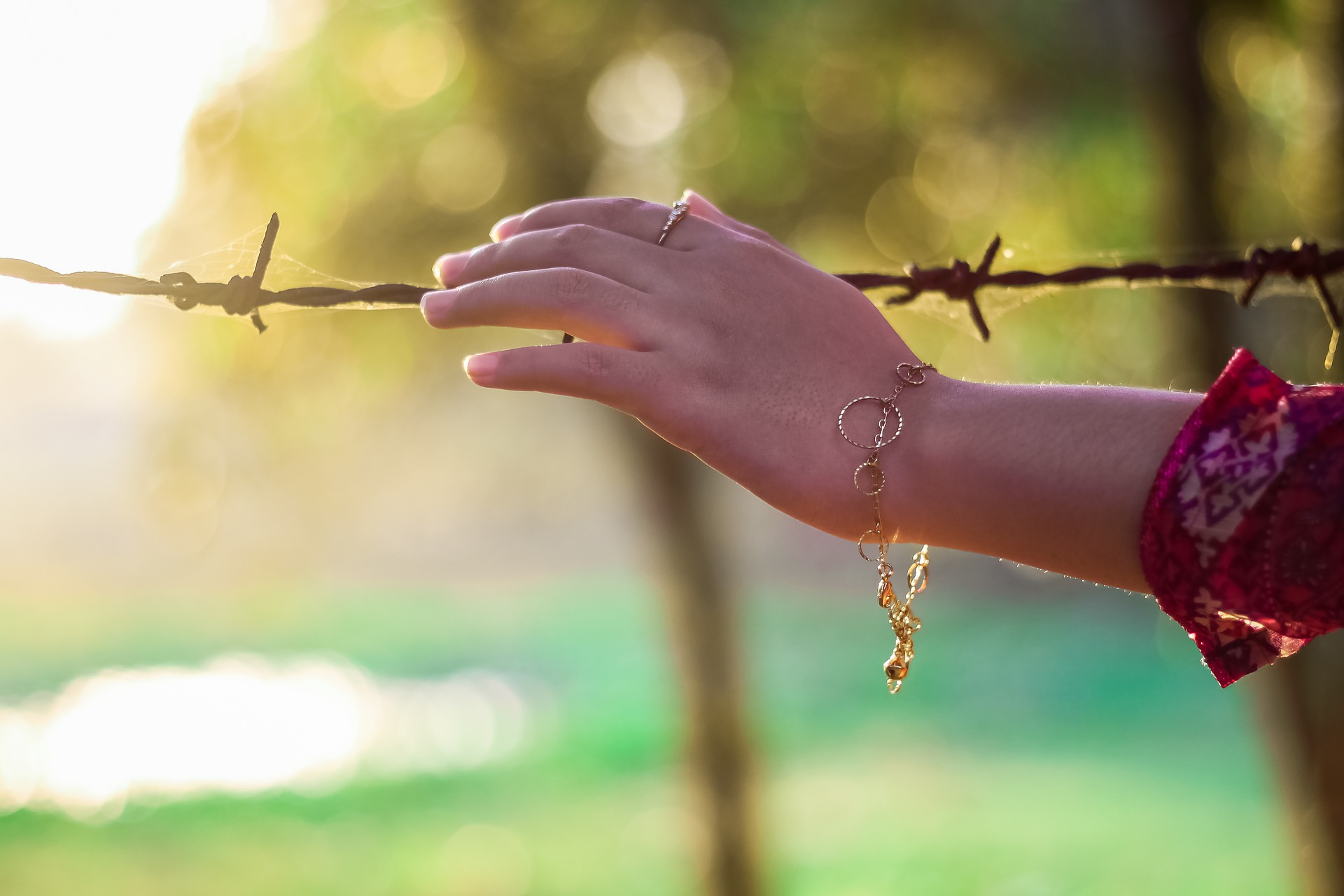 Anti-Slavery Day
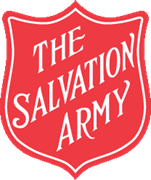 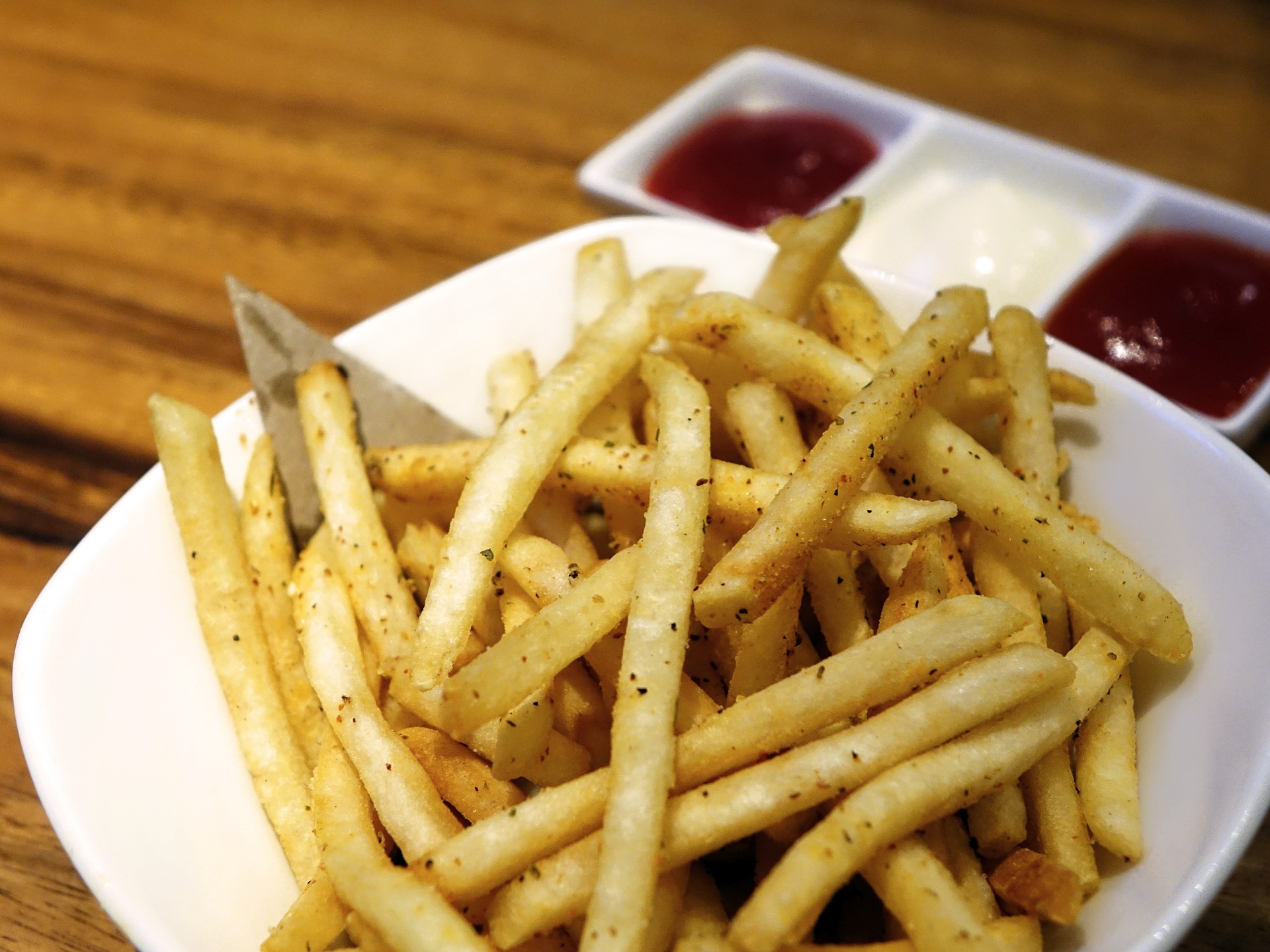 At lunch time you see someone steal a couple of chips from his friend’s plate when he’s not looking
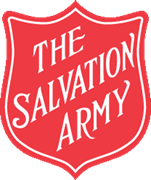 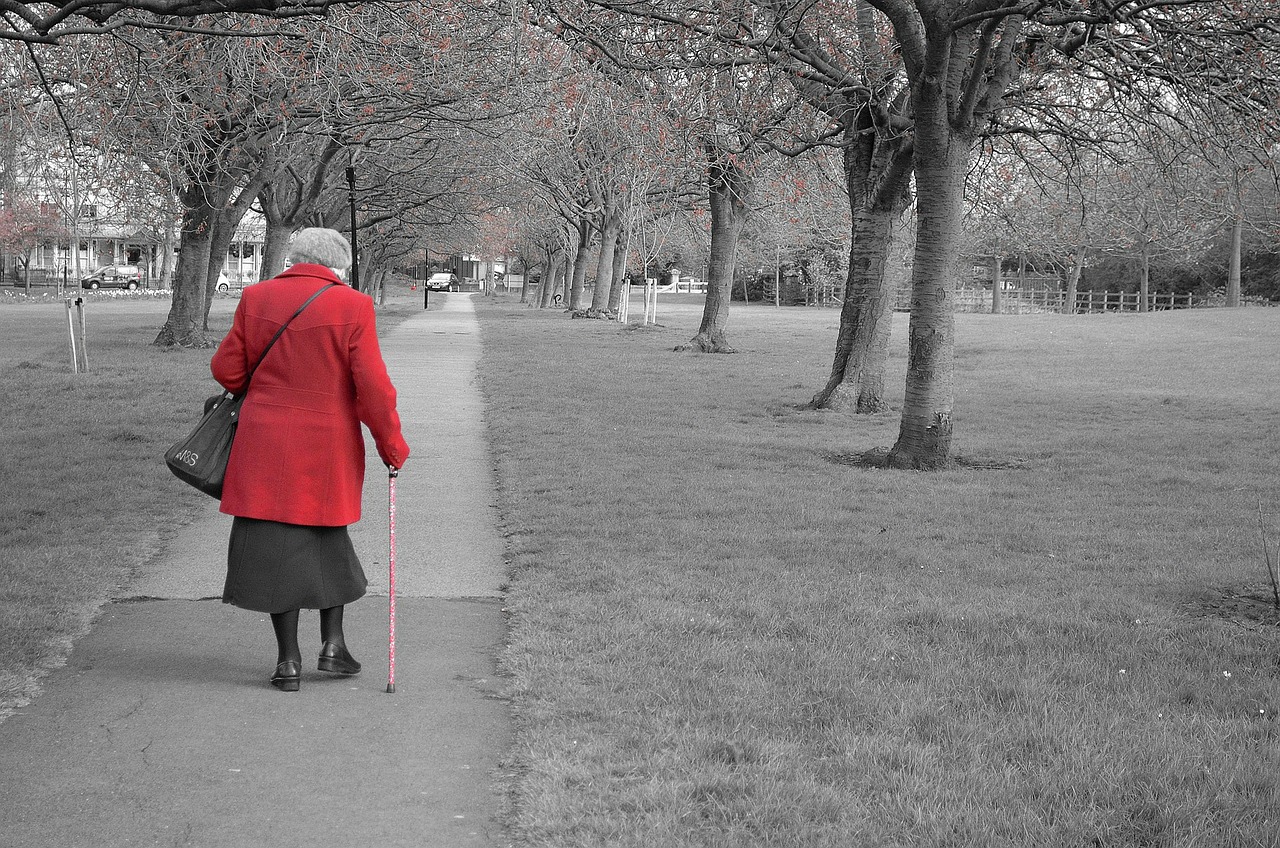 You see someone a couple of years older than you push past an elderly lady to get 
on the bus, she almost
 falls over
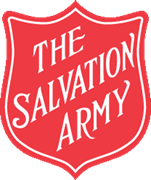 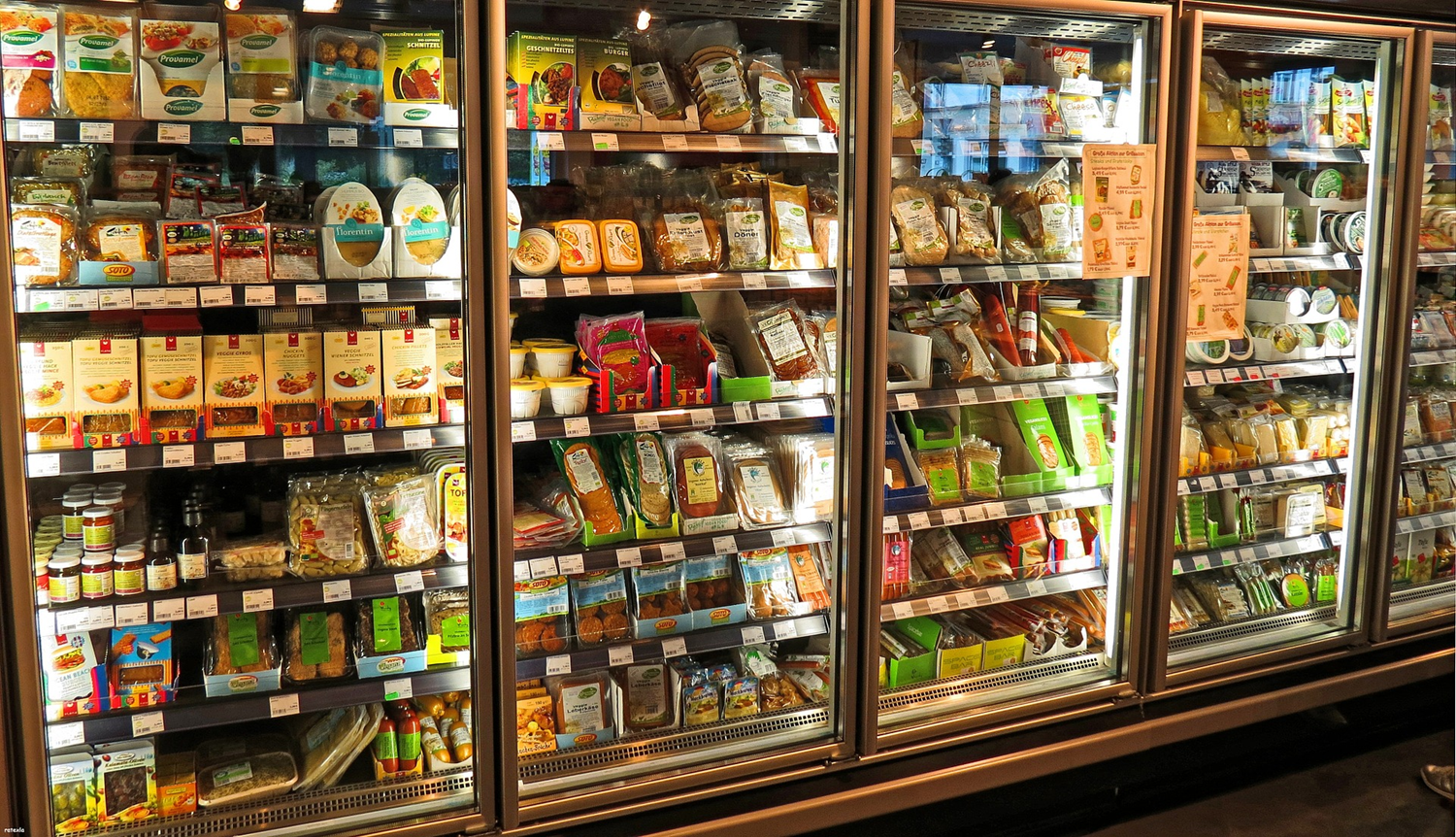 On your walk back from school you go to the supermarket, you see a 
man take some sandwiches off the shelves and put them straight into his rucksack. He looks as though 
he’s about to leave
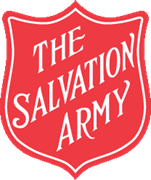 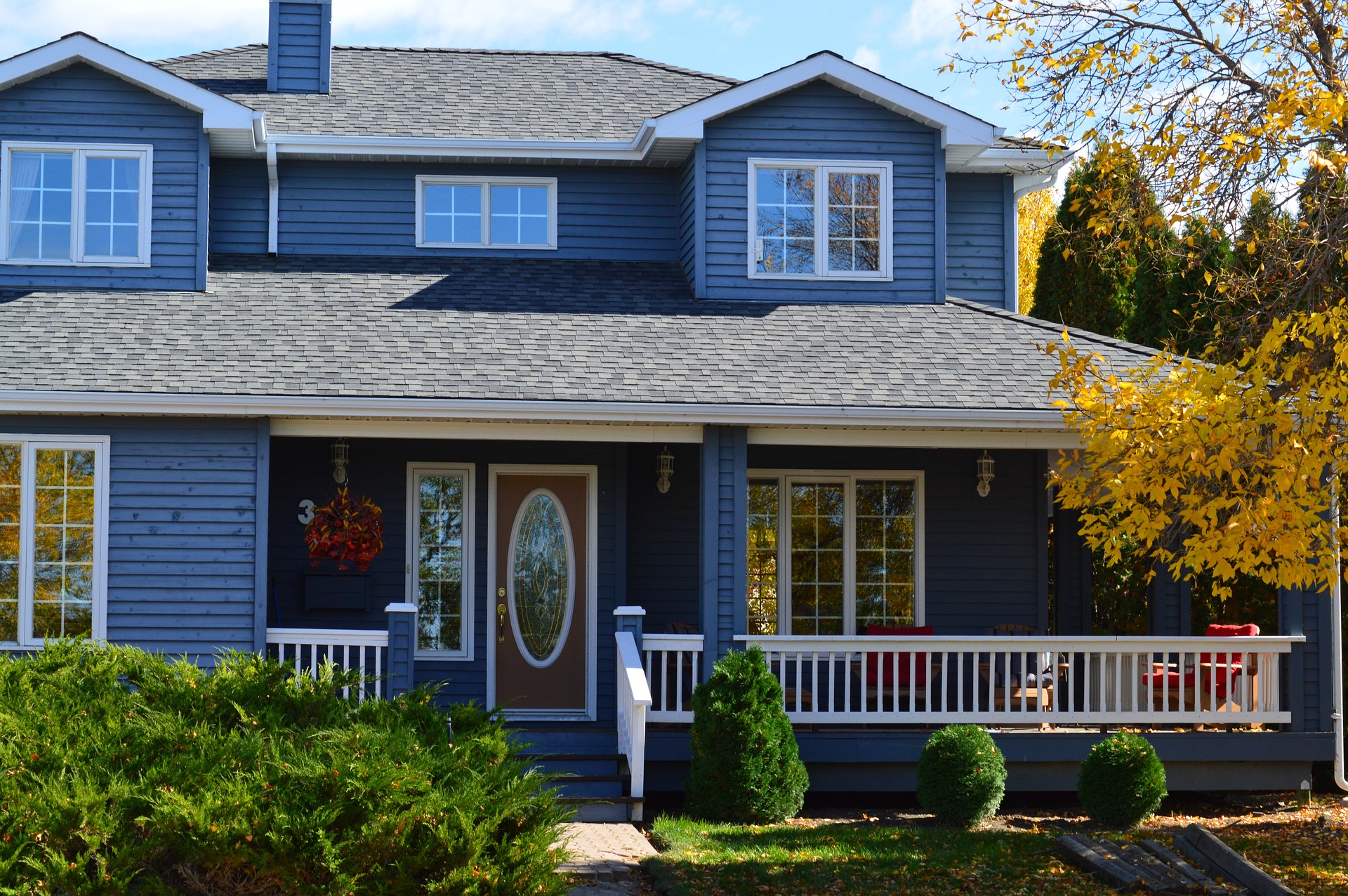 You see a man shouting at a woman outside a house as you are walking home from your friends. The man seems to be getting more and more aggressive in his tone of voice and you 
hear him say ‘you will regret disobeying me’ before he pushes her back into the house.
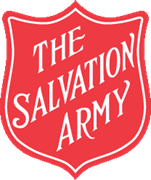 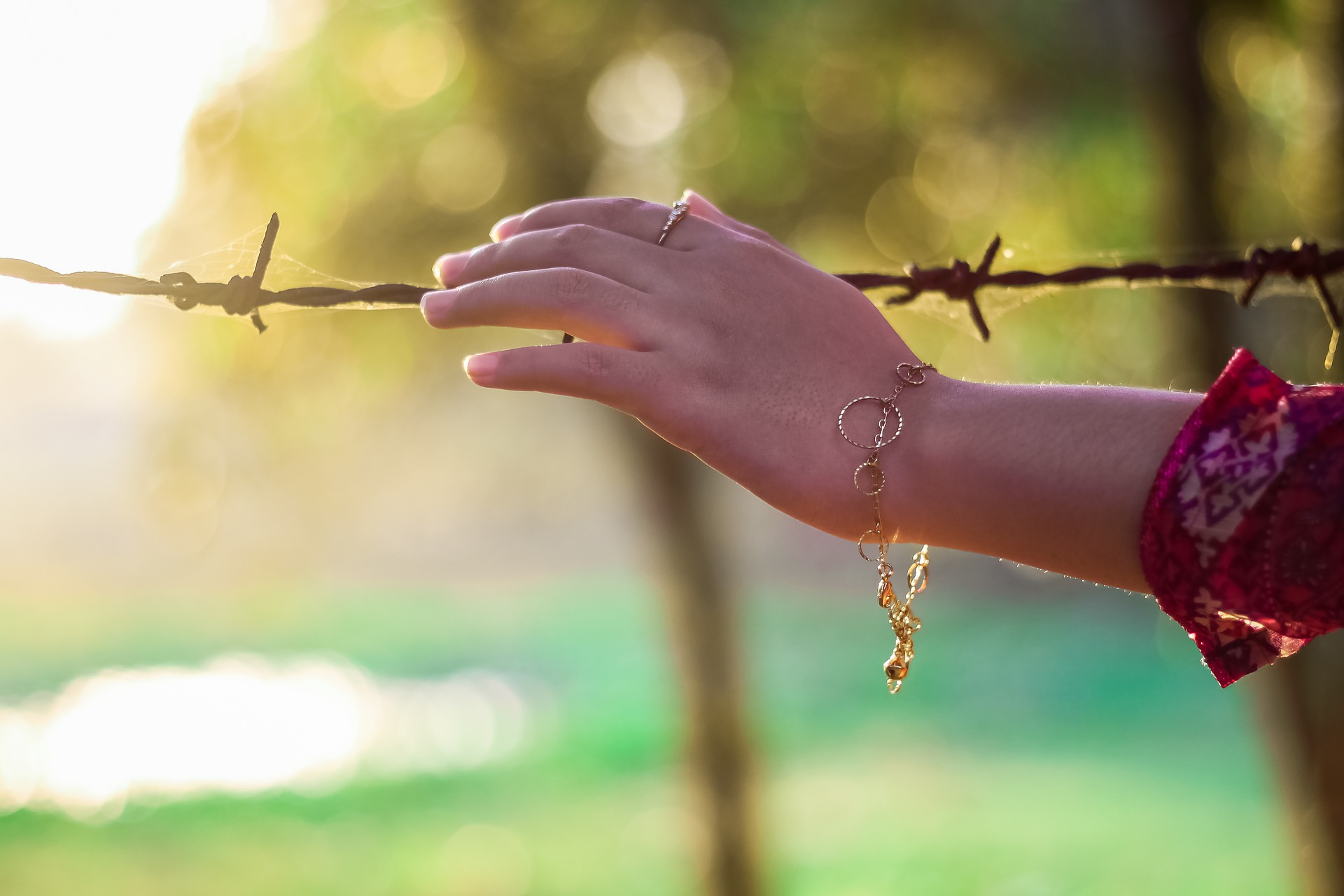 Speak up for those who cannot speak for themselves, for the rights of all who are destitute 

Proverbs 31:8 NIV
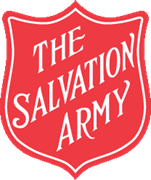 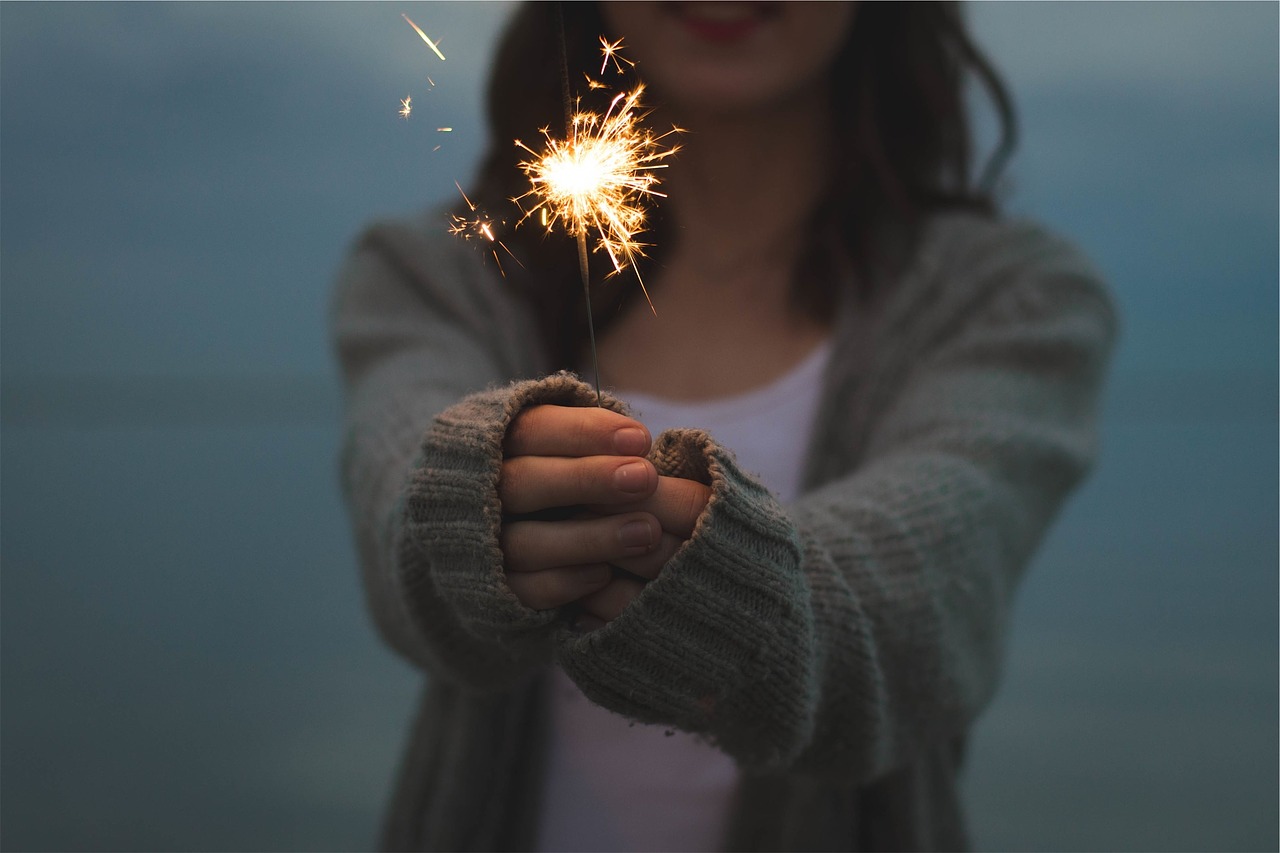 Learn more and tell people
Write to your MP
Get involved with The Salvation Army’s campaigns
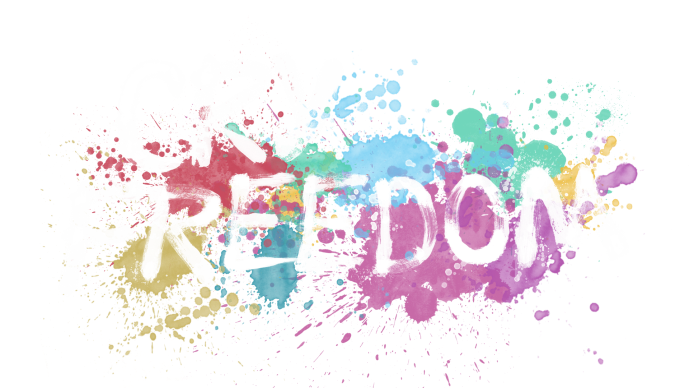 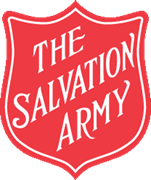